«Применение технологии проблемного диалога как условие формирования функциональной грамотности младших школьников»
Румянцева Валентина Вячеславовна, 
учитель начальных классов МОУ лицей №3 г. Галича,
 Румянцева Татьяна Павловна, 
учитель  начальных классов МОУ лицей №3 г. Галича.
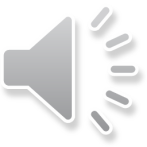 Как и какими средствами «взрастить»
 в человеке способность 
к самоопределению и самореализации?
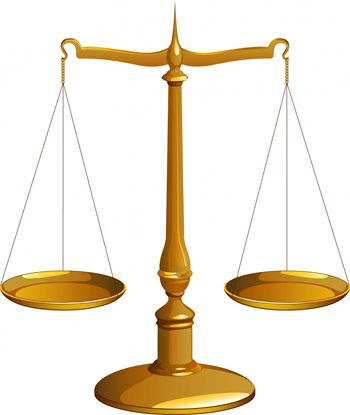 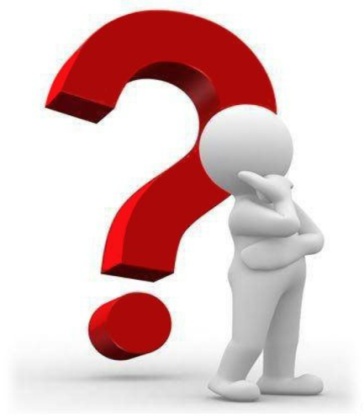 Самореализация
 в современном мире
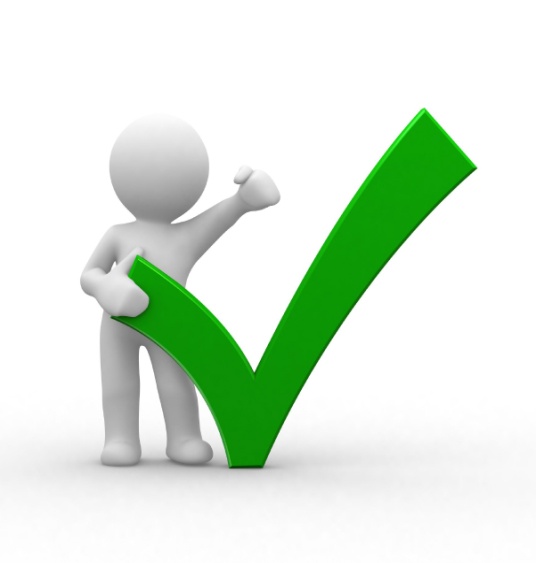 Системно – деятельностный подход – методологическая основа ФГОС
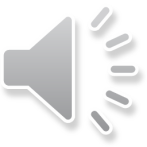 Цель:  раскрыть содержание, методические   	                         основы и опыт реализации технологии проблемного диалога как условия формирования функциональной грамотности младших школьников..
Задачи:
познакомить с дидактическими основами технологии проблемного диалога и её применением;

показать возможность использования цифровых образовательных ресурсов для реализации технологии проблемного диалога;

ознакомить с результатами применения данной технологии.
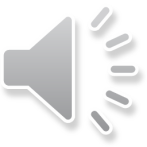 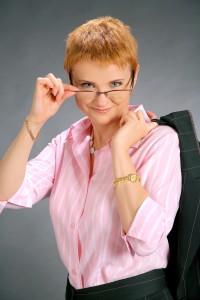 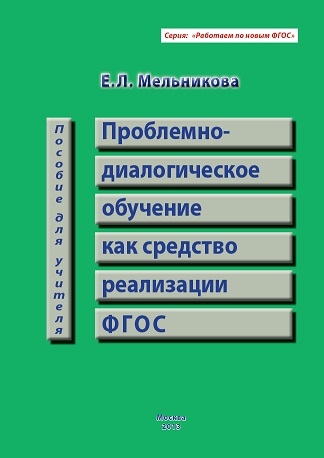 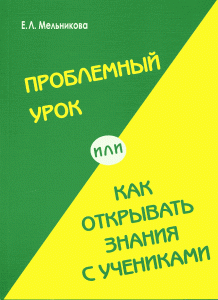 Теория 
развивающего обучения
Технология
 проблемного диалога
Е. Л. Мельникова, 
доцент кафедры начального и дошкольного образования
 Академии ПКиППРО (г. Москва)
Педагогический замысел технологии проблемного диалога:научить ребёнка самостоятельному решению проблем посредством совместного с учителем открытия нового знания
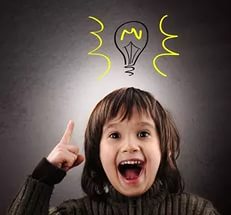 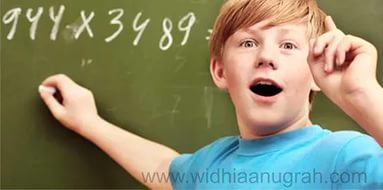 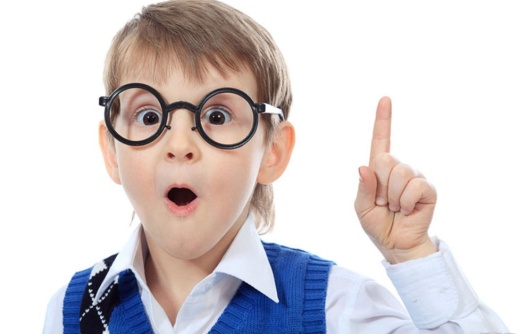 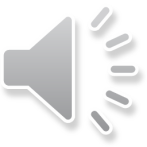 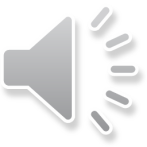 Преимущества
 проблемно – диалогических методов
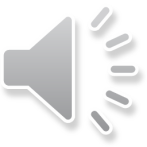 Целостность построения технологии проблемного диалога
Применение данной технологии на уроках
 различного типа:
уроки «открытия» нового знания;
уроки отработки умений и рефлексии; 
уроки систематизации знаний (общедидактической направленности);
уроки развивающего контроля.
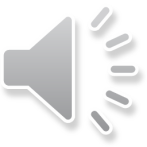 Индивидуальный и дифференцированный подход
Индивидуальные образовательные маршруты для одарённых детей;

Адаптированные образовательные программы для детей с ОВЗ.
Здоровьесберегающий потенциал  технологии проблемного диалога
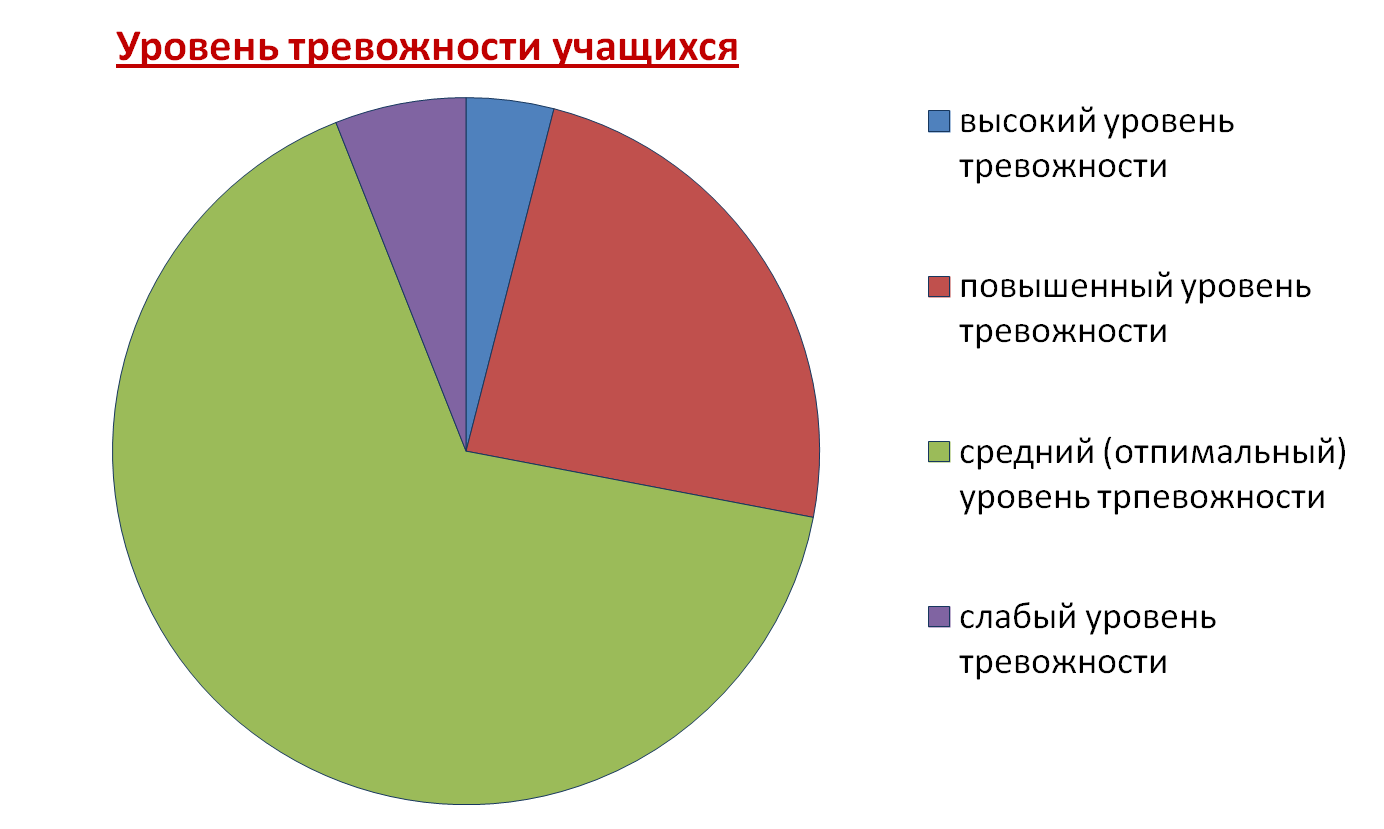 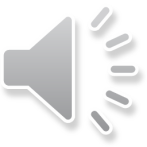 Интерактивное оборудование кабинетов начальных классов
Интерактивная доска «SMART»;
  Система контроля и мониторинга качества знаний «PROClass»;
  Модульные системы экспериментов  «PROLog»;
  Цифровые микроскопы;
  Документ-камера;
  Графический планшет;
  Электронный конструктор «Lego».
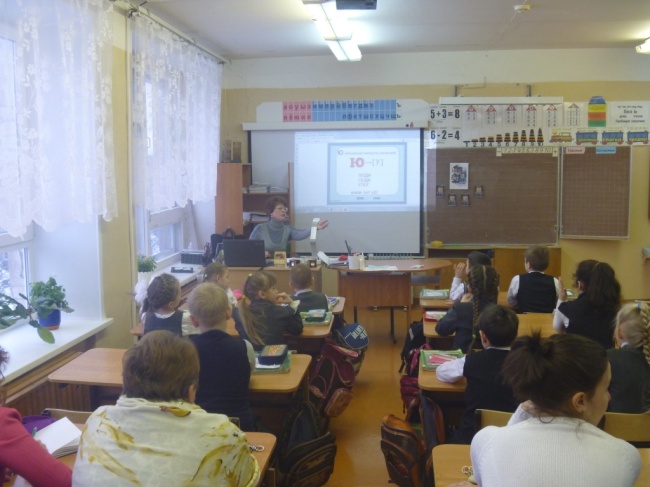 Автоматизированное рабочее место учителя:
ноутбук;
проектор;
аудиоколонки;
многофункциональное устройство ;
доступ в Интернет и локальную сеть ОУ.
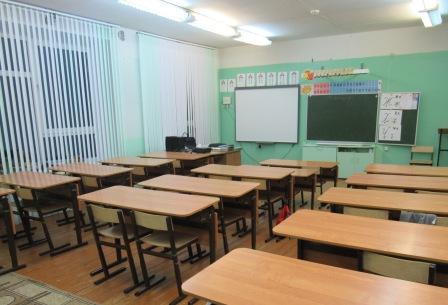 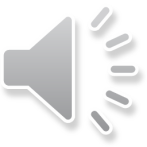 Интерактивная доска «SMART»
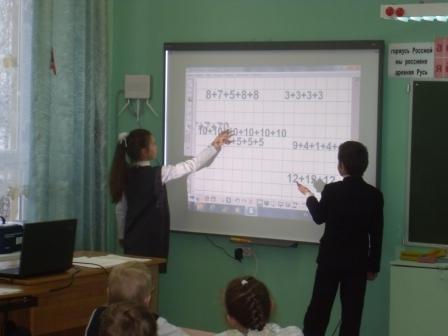 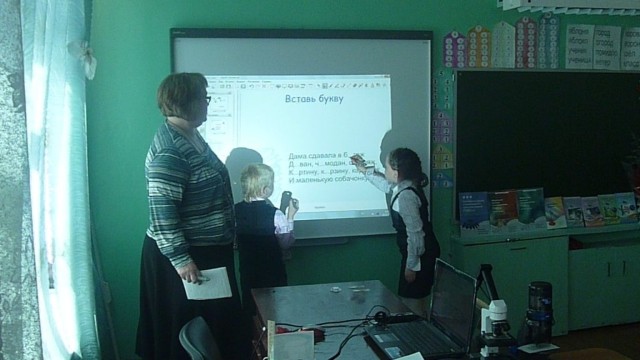 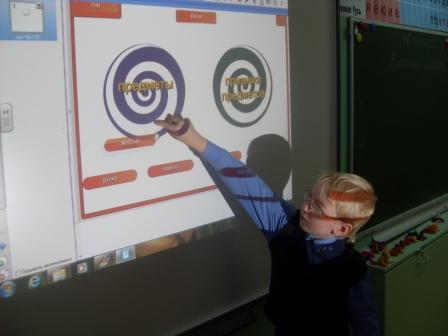 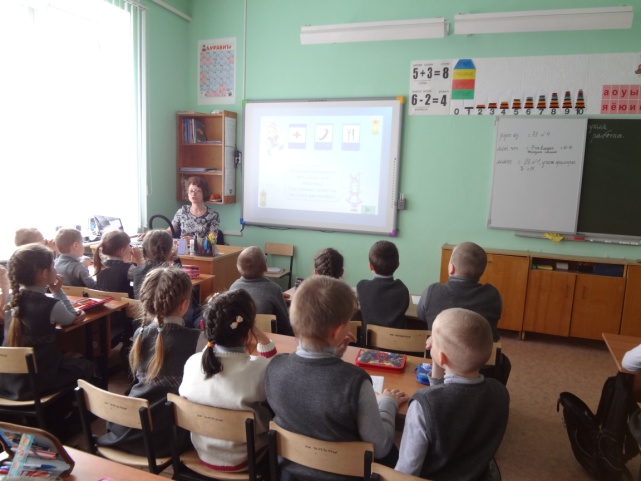 вамапмппппппппппппппппп
Методические разработки уроков и презентации с применением интерактивной доски «SMART»
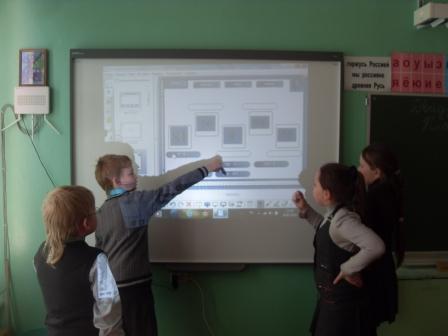 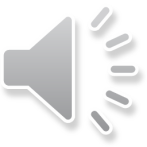 Система контроля и мониторинга качества знаний учащихся «PROClass»
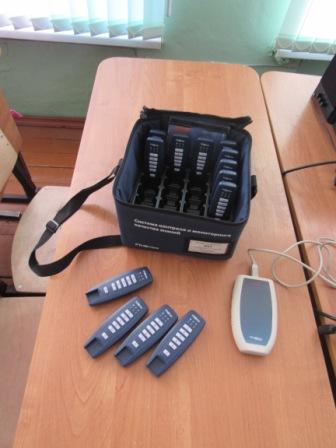 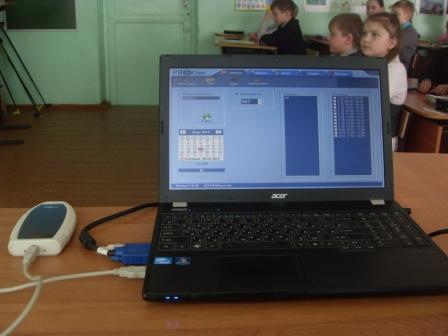 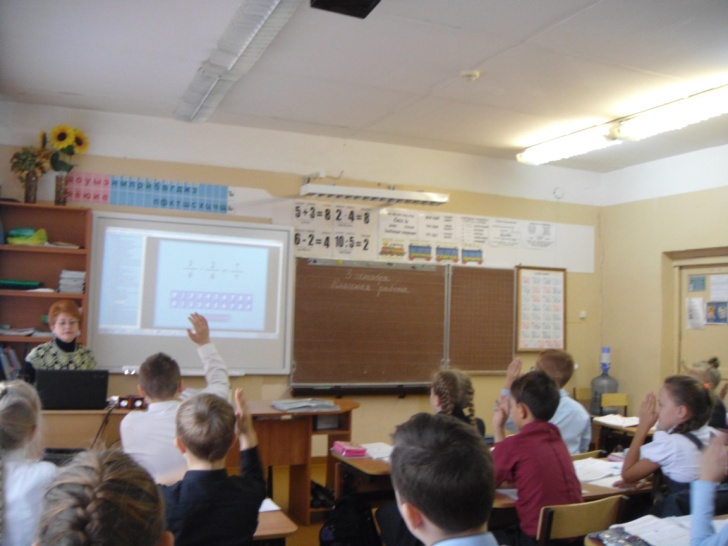 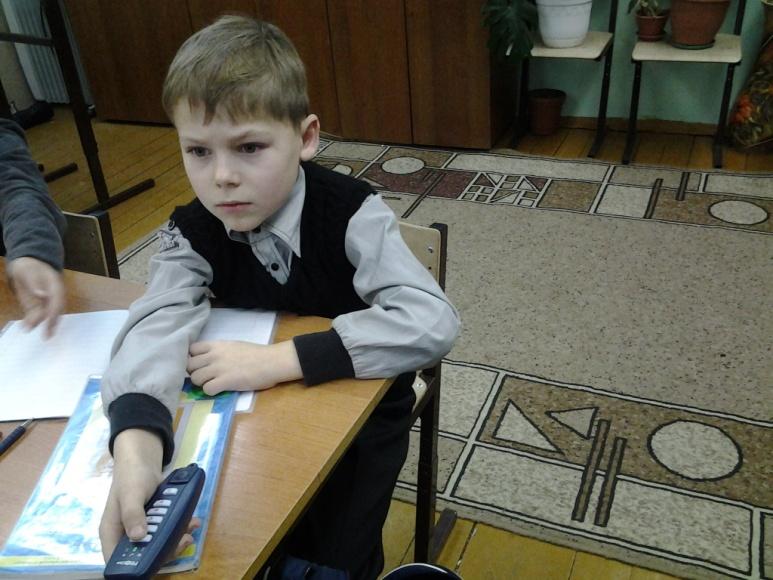 Методические разработки уроков 
с использованием интерактивных тестов «PROClass»
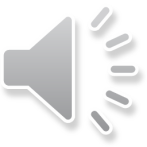 Модульная система экспериментов «PROLog»
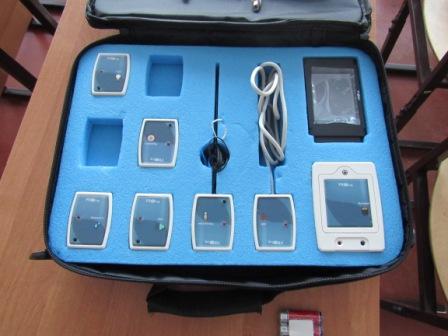 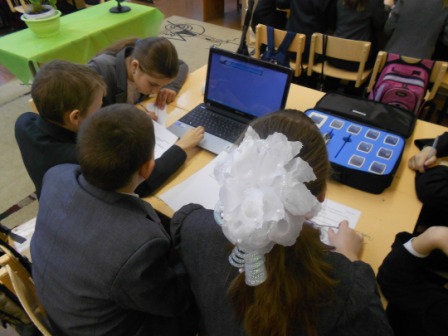 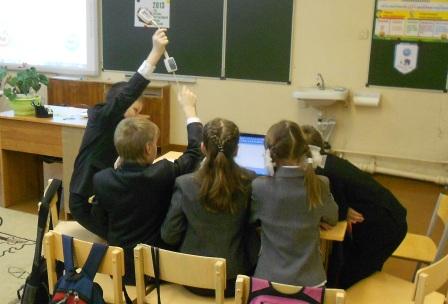 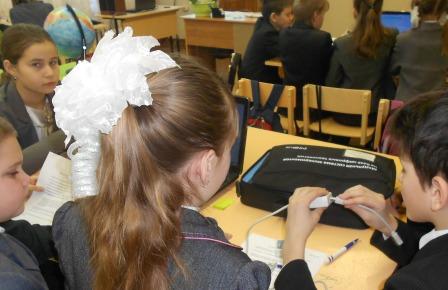 Методические разработки уроков и внеклассных мероприятий с использованием
 модульной системы экспериментов «PROLog»
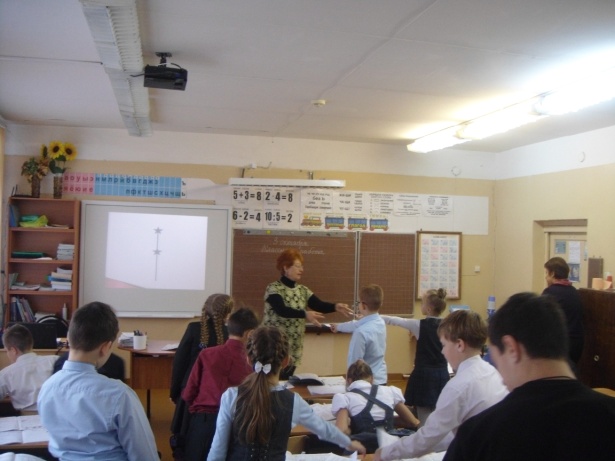 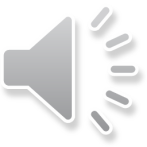 Результаты применения технологии проблемного диалога
Динамика уровня успеваемости,
 обученности и качества знаний
Динамика участия в предметных
 олимпиадах, конкурсах,
 интеллектуальных играх
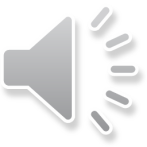 Достижения учащихся
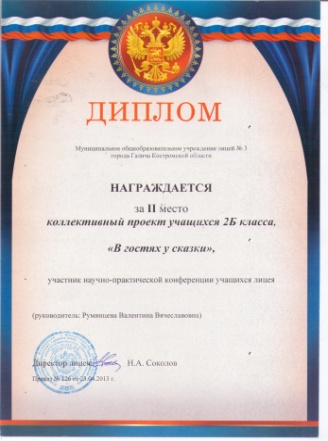 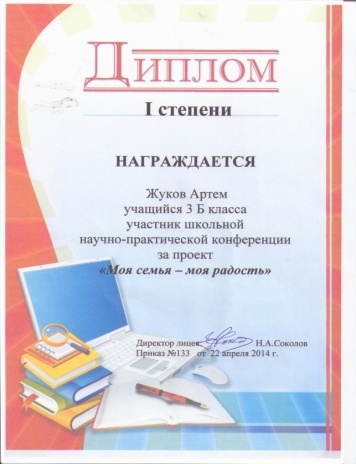 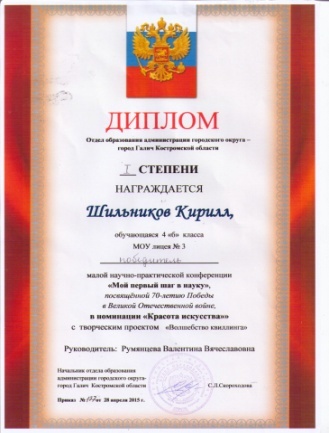 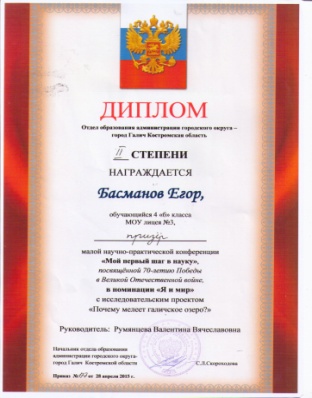 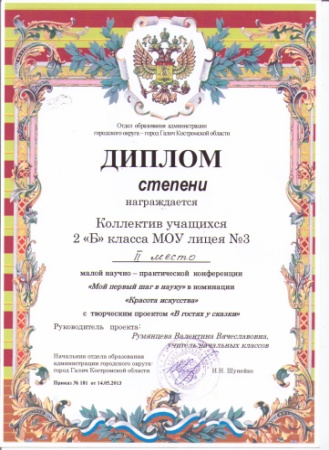 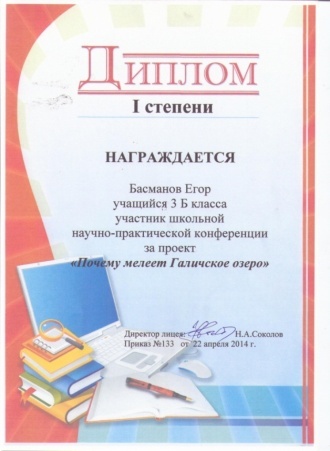 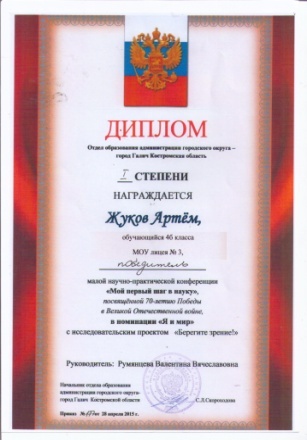 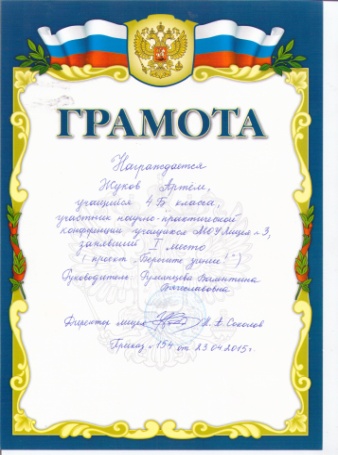 Муниципальная малая научно – практическая конференция «Мой первый шаг в науку»
Муниципальный этап 
Всероссийской 
олимпиады школьников
Региональный
 конкурс 
исследовательских
 проектов «ЮНИС»
Всероссийский фестиваль 
педагогического творчества
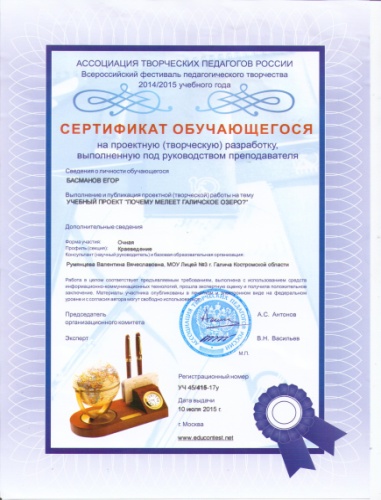 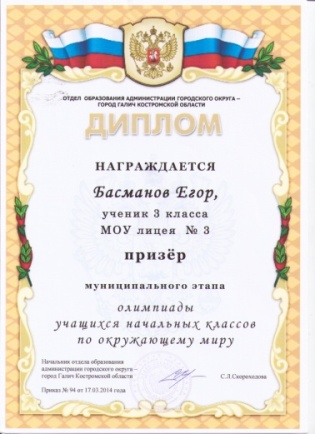 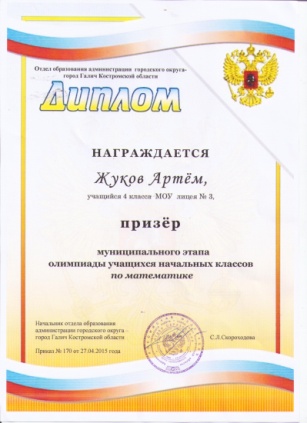 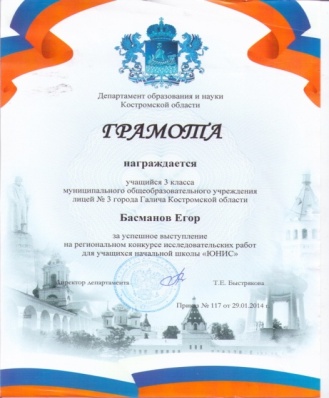 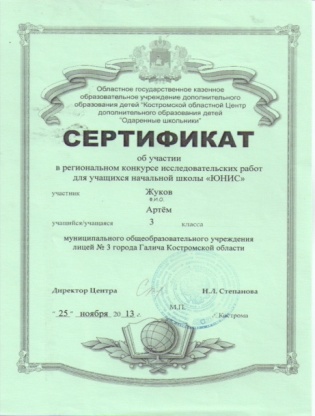 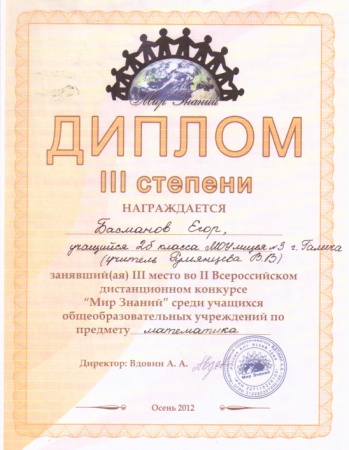 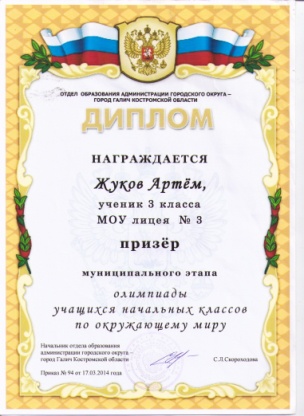 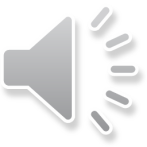 Всероссийский дистанционный конкурс
 «Мир знаний»
Технология проблемного диалога:
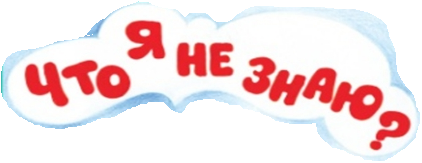 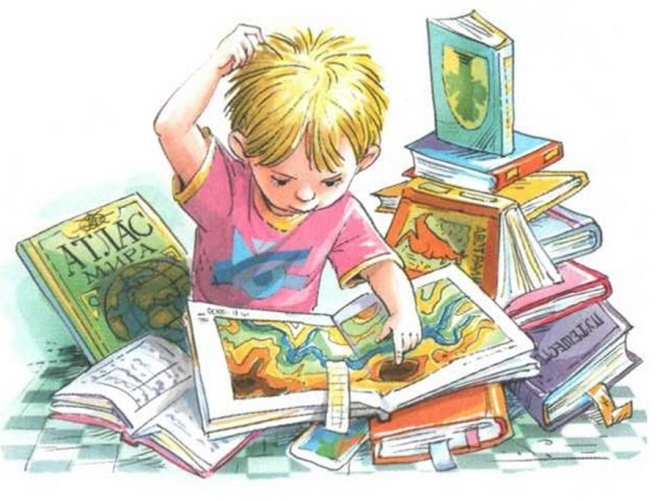 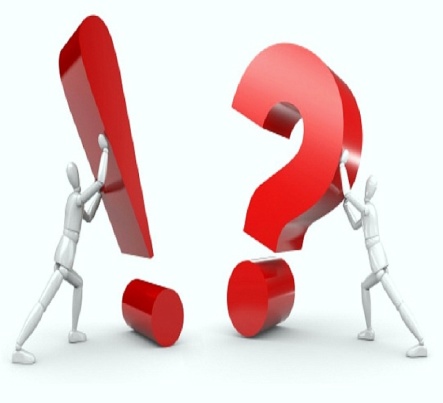 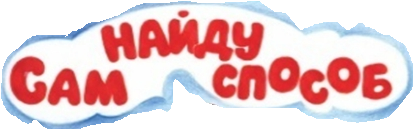 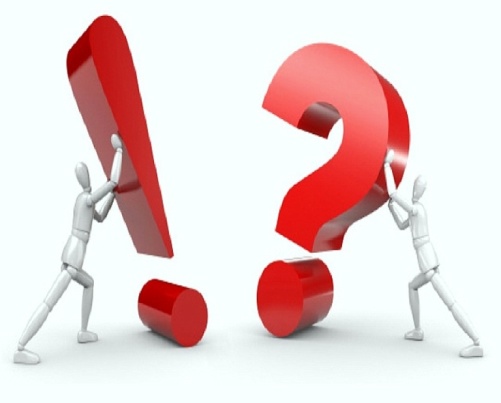 для всех и каждого - технология «открытия» знаний учениками,
для учителя - ключ к успеху и творчеству,
для ученика - интересный и понятный урок,
для образования - реализация развивающего обучения,
для методиста - универсальная педагогическая технология,
для завуча - единая методическая тема школы,
для директора - конкурентоспособность коллектива.
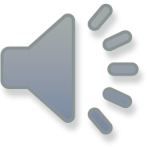 Используемая литература:
Мельникова Е.Л. Проблемный урок, или Как открывать знания с учениками: пос. для учителя / Е.Л. Мельникова. – М. : АПКиППРО, 2002. – 168 с.
Мельникова Е.Л. Технология проблемного диалога : методы, формы, средства обучения / Е.Л. Мельникова // Образовательные технологии : сб. мат. – М. : Баласс, 2008. – Вып. 8. – С. 5–55.
Мельникова Е.Л. Я открываю знания: пос. по технологии проблемного диалога в нач. школе (3–4-й классы) / Е.Л. Мельникова, И.В. Кузнецова. – М. : Баласс, 2011. – 80 с.
http://pdo-mel.ru/